Top 10 Test Taking Strategies
10. Pay attention to the wording of the test questions
-Good test takers will re-read each question to make sure they fully comprehend

KEYWORDS: Best, Most, Should, Could, NOT

EX: Choose the answer that BEST represents this process.
9. Read The Questions First
Good test takers will read the questions first to figure out what to look for

This helps your awareness when reading
8. Summarize Long Passages
When a test shows a longer passage, good readers will summarize after each paragraph to stay on track.
Summarizing helps you remember what you mainly have read about
7. Understand Multiple Choice Questions
When test makers are putting together a test, they tend to have a similar pattern with their answers.
1 Obvious incorrect answer (sometimes two)
1 answer that looks similar to the right answer,  maybe with similar spelling
2 similar answers with only one that is correct

Good test takers analyze and study the questions carefully
6. Do the Best and Have No Regrets
Good test takers show their brain power by trying their hardest on each and every question

Some tests do not allow you to go back, so give a great effort with each question.
5. Understand the Questions
Good test takers will examine the questions carefully and after looking over them, will ask questions to make sure they understand all the questions.

Raise your hand and wait for a teacher to approach
4. Using Keywords to Help
Good test takers will read a question carefully and look for keywords that help them understand the question.

EX. Who do you think might be the sender of the letter?
WHO- this means you’re looking for a person, SENDER- this means a person sent something
Now, you can look back in the passage for clues about a person sending a letter
3. Re-check Your Answer
Once a good test taker has chosen an answer, he/she will re-read the question to make sure the answer correctly responds to the question given.

Good test takers might think, “I picked John since he was heading to the post office, and the question is asking me who sent the letter.”
2. Take Your Time
Good test takers will use the opportunity to show how smart they are, regardless of the effort or time.
There is plenty of time to take the test, so avoid rushing through it.
Make sure every question is answered to the best of your knowledge, because you can’t go back on certain tests.
I know C isn’t the answer!
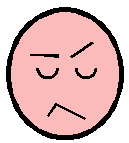 1. Process of Elimination
Good test takers will eliminate answers because they know they are wrong.  That allows them to have a better chance at getting the question.